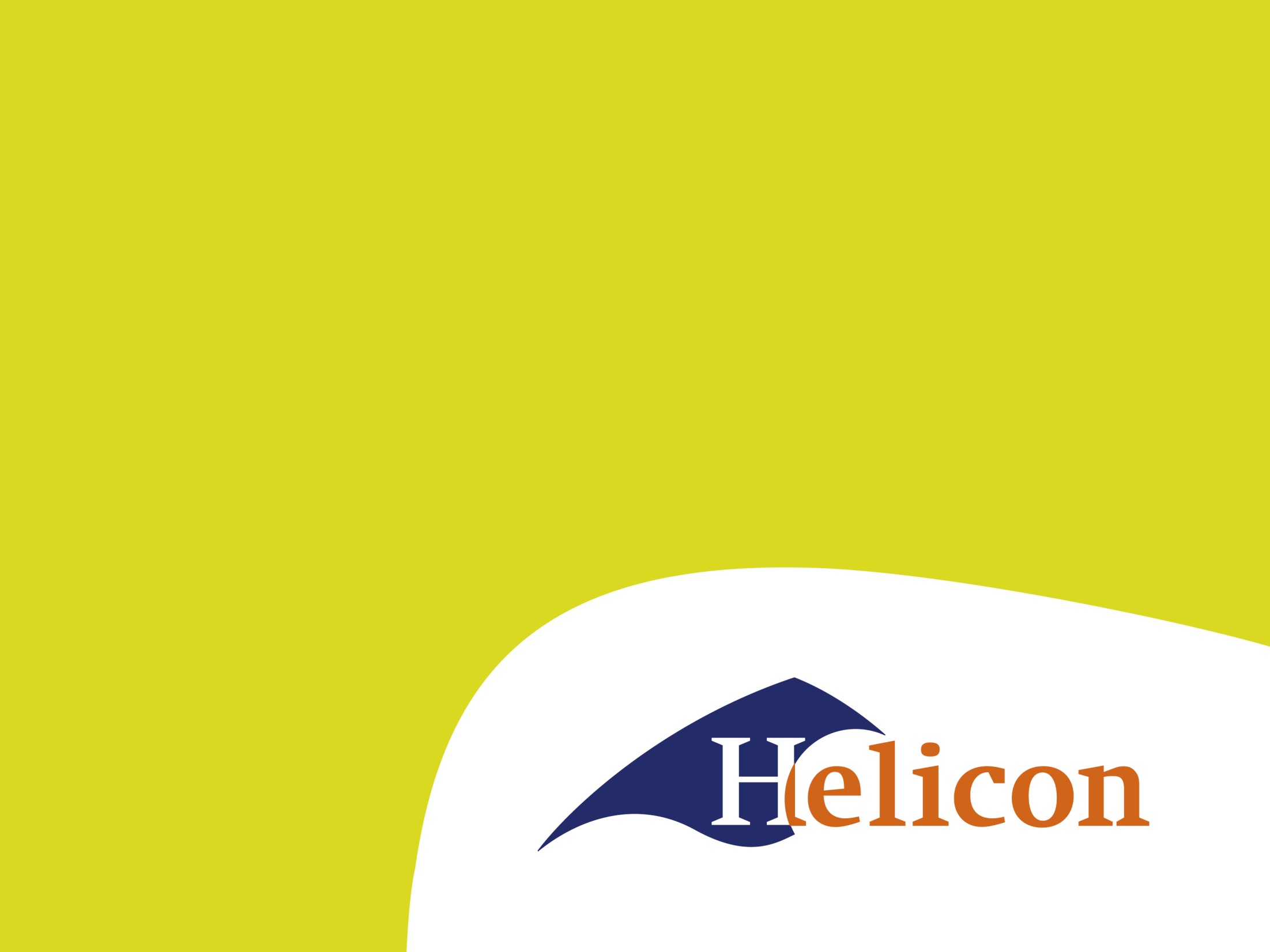 CAN-BUS
Wat is CAN?
Het is een netwerk van aangesloten processors op een machine b.v. een tractor of een combine, welke communicatie tussen de aangesloten processors mogelijk maakt.

Voor het eerst ontwikkeld door Bosch en Intel in 1984

Het wordt gebruikt in de automotive-en truck industrie sinds de jaren 80

CAN staat voor Controlled Area Network
Waarom CAN
Vervanging van mechanische componenten door elektronische

Meer comfort, veiligheid en uitvoeringsvormen vanuit het voertuig

De koppeling van meerdere elektronische modules met een data bus geeft ons minder hardware en meer software
Voordelen van CAN
Reduceert het aantal draden

Om te verzekeren dat signaalinformatie voor processors op het netwerk beschikbaar is

Minder draden, minder connectors geven een verhoging van de betrouwbaarheid en duurzaamheid

Veelvuldig gebruik van dezelfde signalen betekend minder sensoren

Beter en exactere diagnose mogelijkheden
Termiologie:
CAN			Controller Area Network
ECU			Electronic Control Unit
BUS			Het netwerk of te wel de verbinding
			tussen de processors
CAN HI		Signaal dragende draad
CAN LO		Signaal dragende draad
Terminator		Electrische weerstand, in het circuit
			geplaatst en wel aan beide 
			uiteinden van het netwerk
Discreet Wire	Een normale draad tussen sensor 
			of solenoide en processor
Opbouw van een CAN-BUS systeem
Magnetische veld rond een draad
Bedrading typen
Overzicht CAN Systeem
Digitale Technologie
NUL			EEN
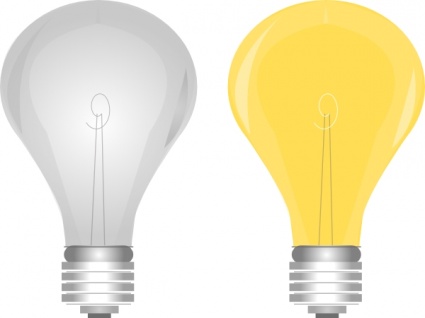 BIT
Binary digit
De hoeveelheid informatie wordt door elk extra bit altijd vedubbeld.

Aantal mogelijkheden = 2ⁿ

n = aantal BITs

1 BYTE = 8 BITs

1BYTE 2⁸ = 256 verschillende mogelijkheden

0000 0000 = mogelijkheid NO. 1

1111 1111 = mogelijkheid NO. 256
Hoe is een CAN signaal opgebouwd?
CAN bericht
CAN-BUS signaal
Overzicht CAN-Bus
Testen CAN-BUS circuit
ISO-BUS
ISO-BUS connector
LINKS
Film ISO-BUS
Film Fent ISO-BUS